Lab Analyses of Olivine-Carbonate Mixtures as observed on Mars
By Hope Wetzstein 
Mentors: Mark Salvatore and Christopher Edwards
Background
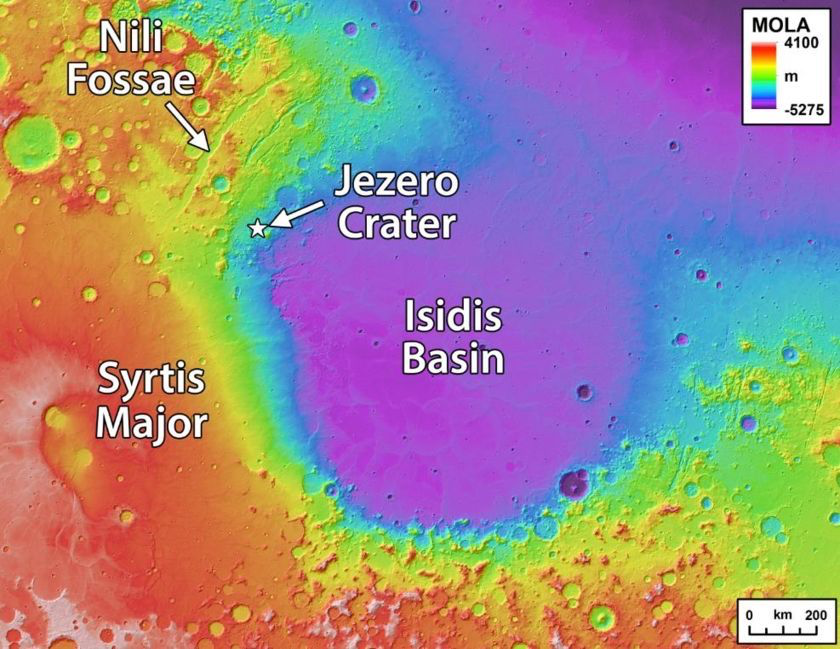 The Mars Perseverance Rover in Jezero Crater
The Mars Spirit Rover in Gusev Crater
The different grain sizes
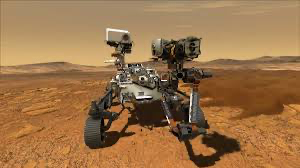 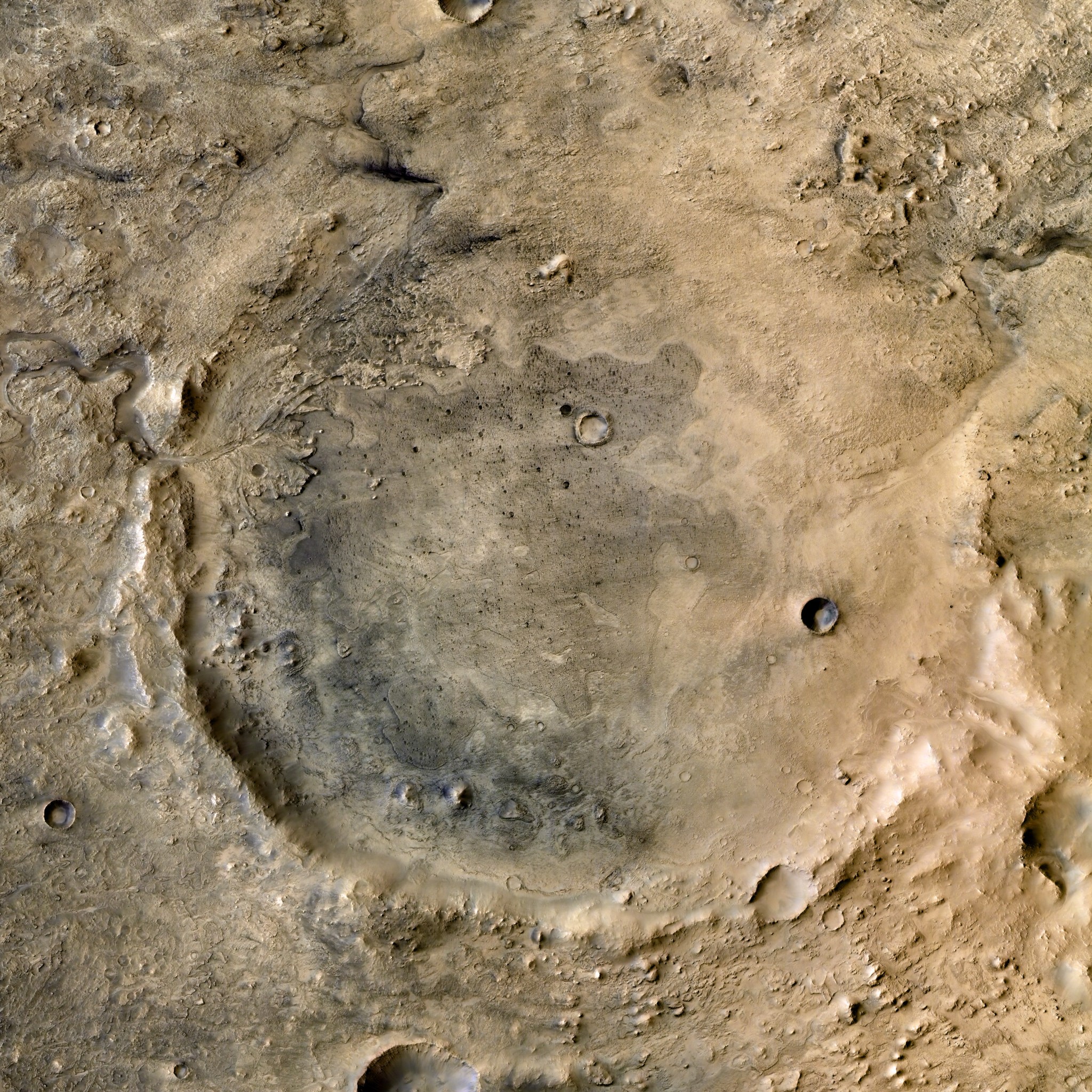 Research andPurpose
Laboratory measurements of olivine and carbonate mixtures  
Create a new suite of library spectra for current and future comparison of olivine and carbonate
Methods
Visible Near-Infrared (VNIR) Spectrometer 
Fourier-Transform Infrared (FTIR) Spectrometer
Mid-Infrared (MIR)
Forward looking Infrared (FLIR) Camera
Prepare mixtures 
Generate high-quality laboratory spectra
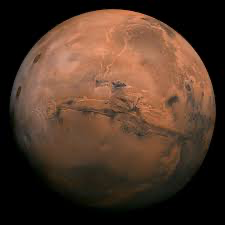 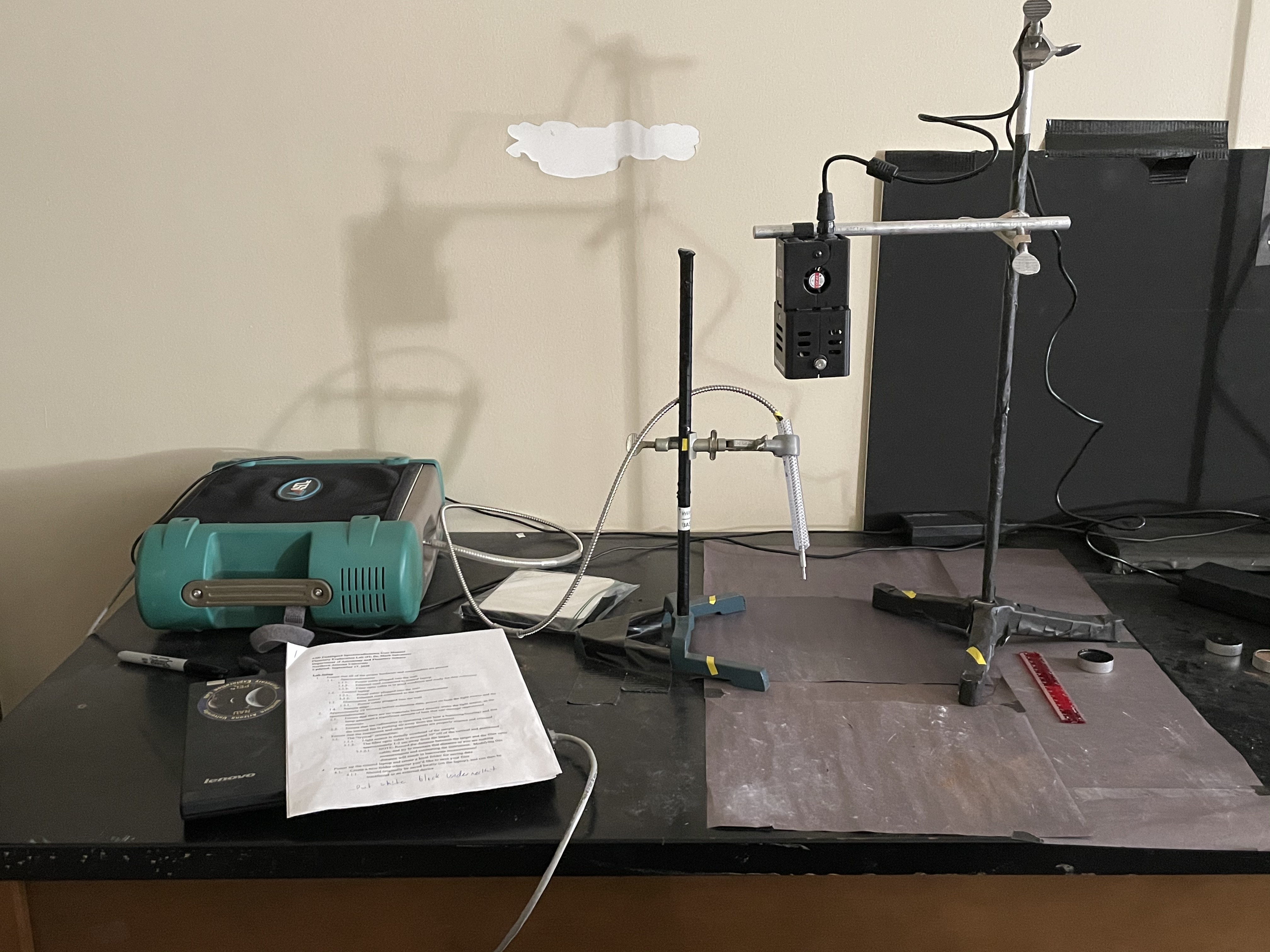 Photos of near infrared spectrometer
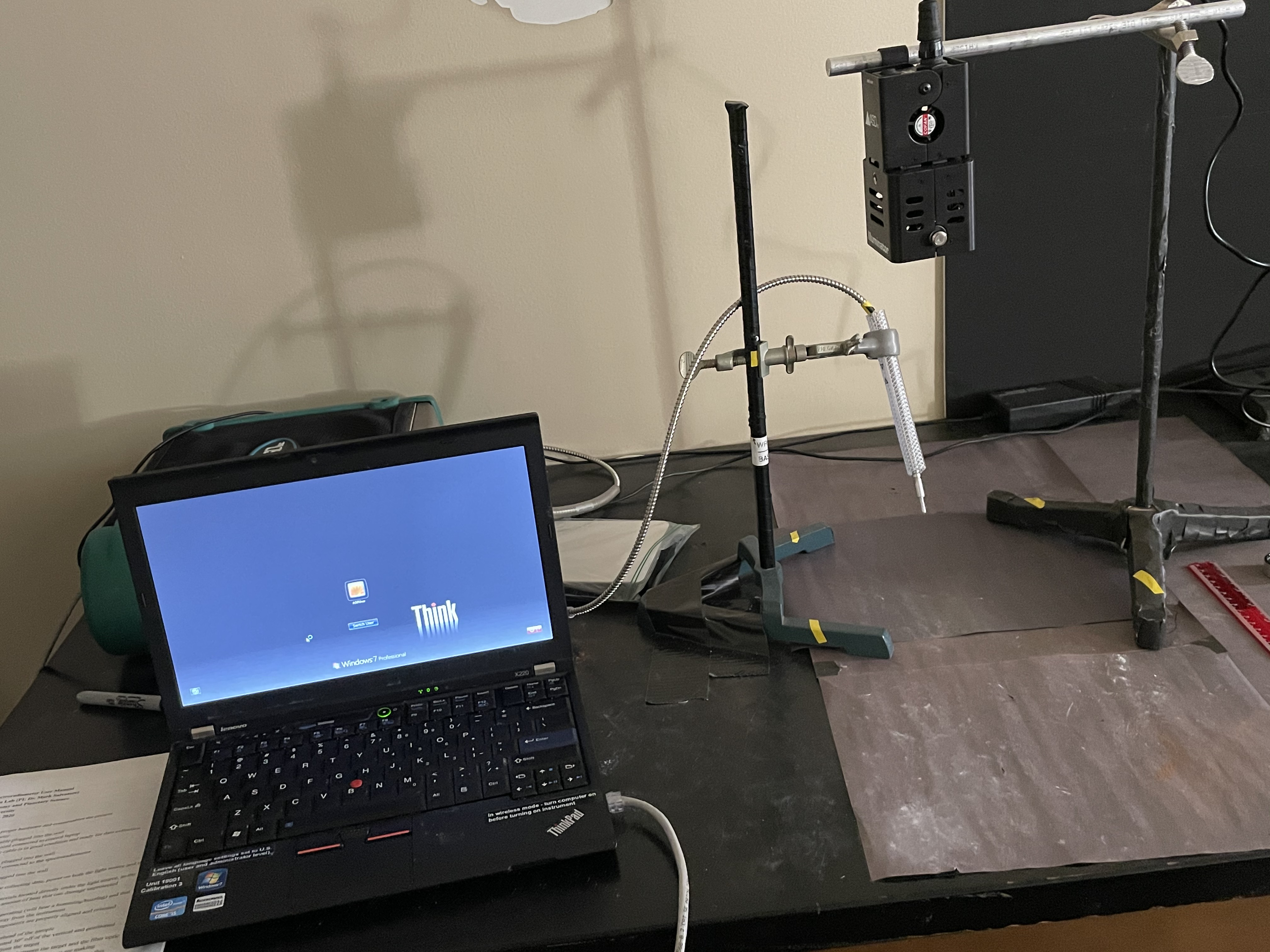 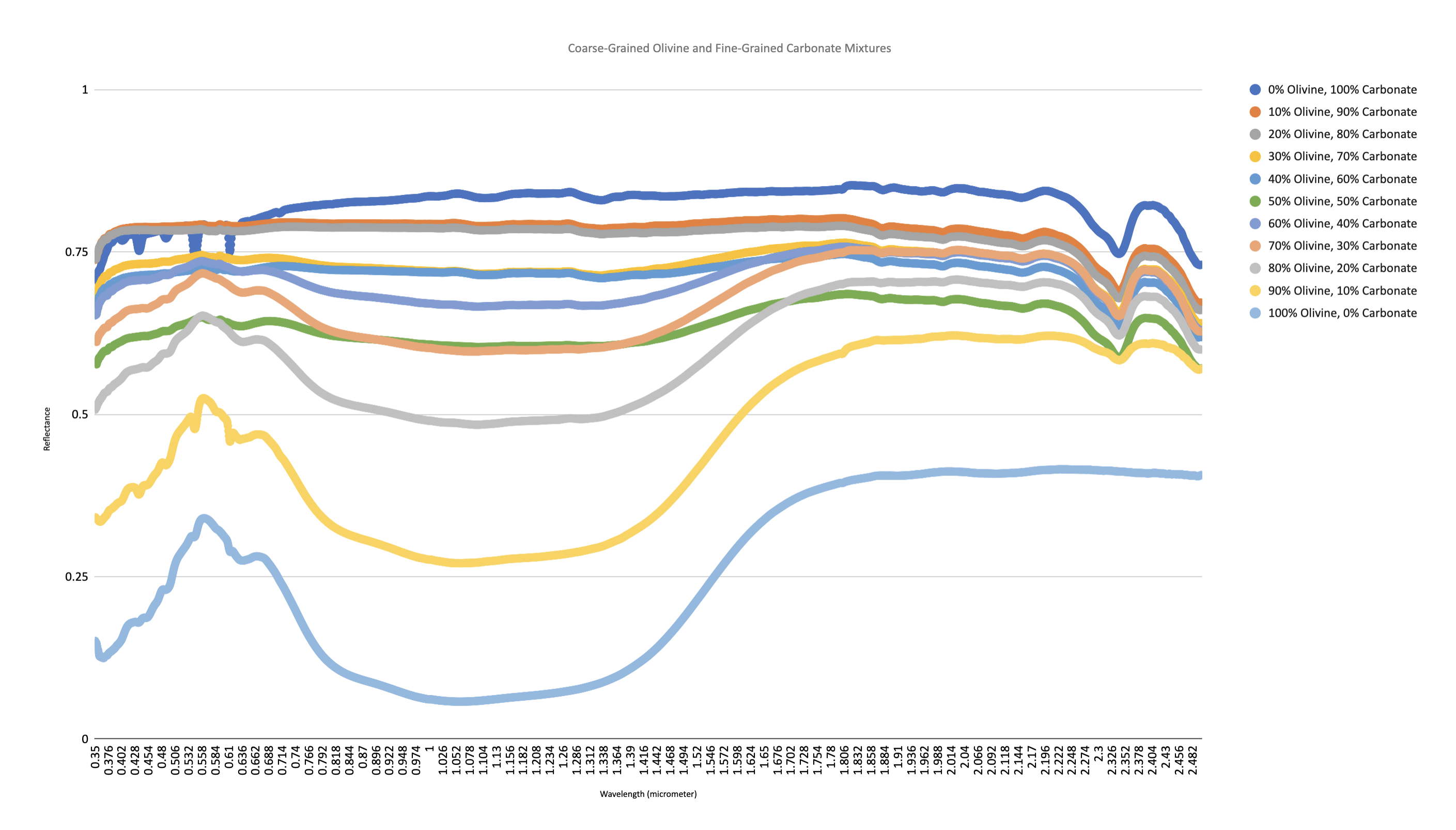 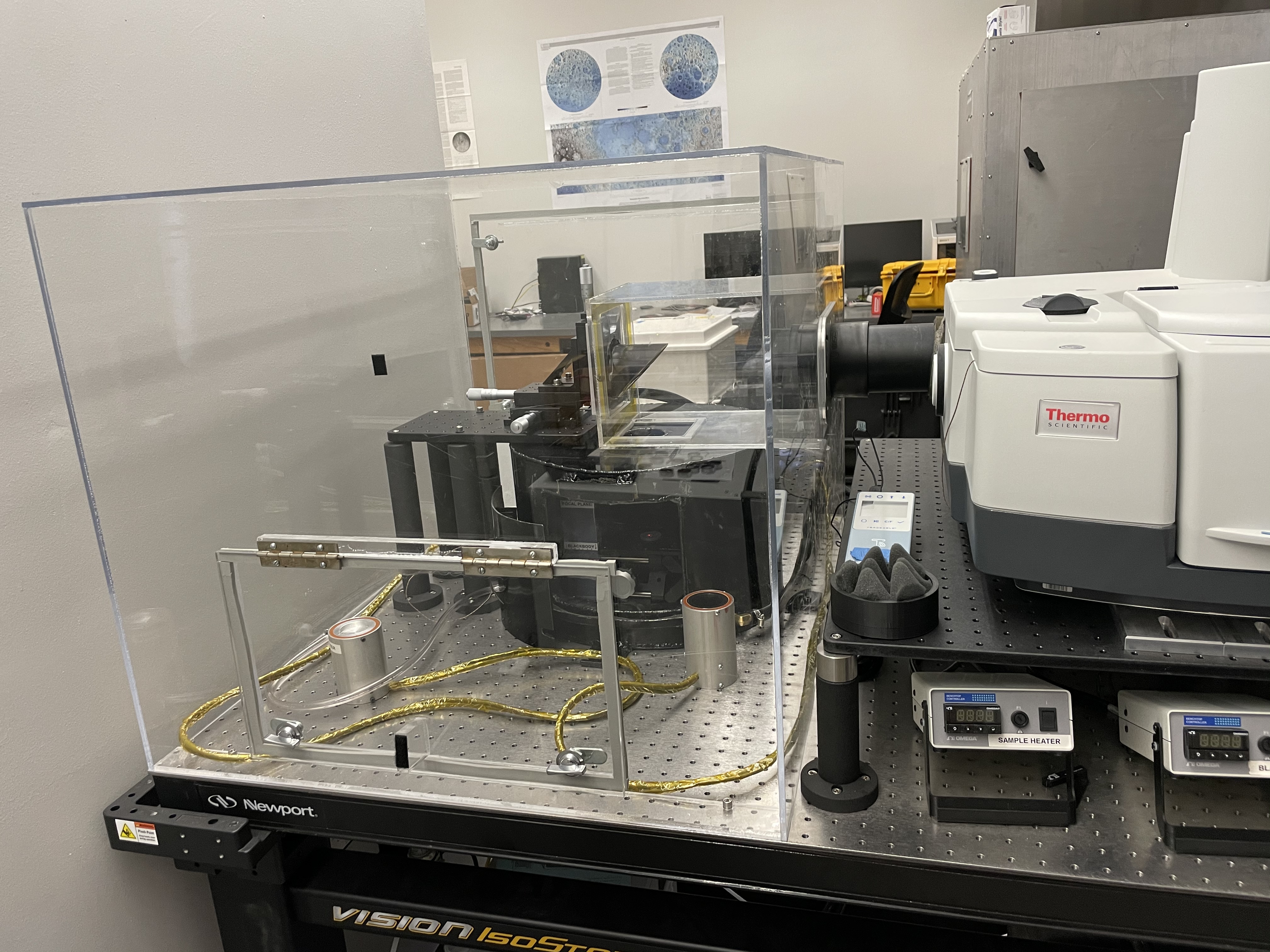 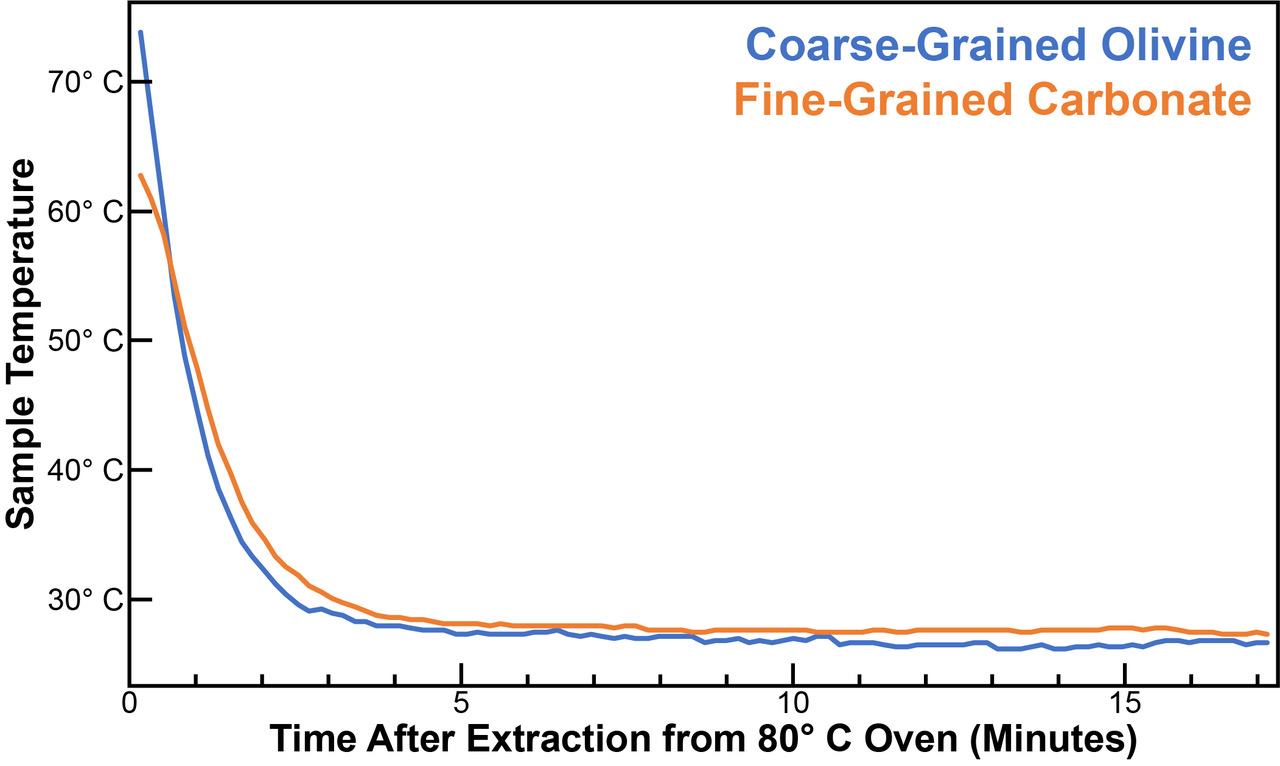 FLIR measurements
Need to write note cards
FTIR with FLIR measurements
What’s Next
Cementation the samples using salts and rerun tests
Compare Perseverance Rover data and satellite data to results
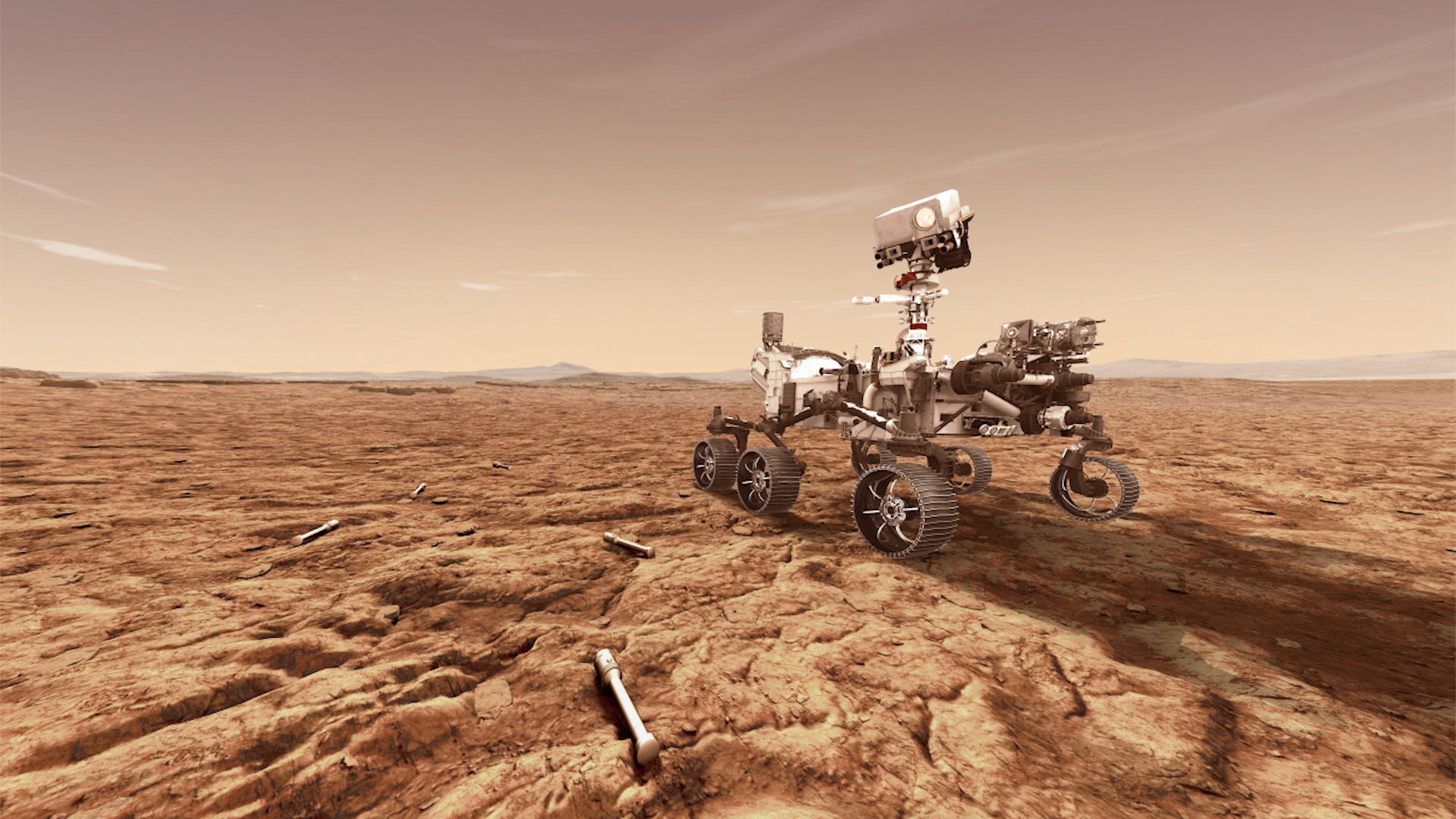 Questions?